How am I supposed to grade this?
Get all of the presentation here:
https://sites.google.com/tsc.k12.in.us/assessdesign/home
Colleen Cooper & Aaron Hamilton
Wyandotte Elementary
By the end of this session, teachers will be able to...
Identify multiple ways of assessing student learning both formatively and summatively throughout a design experience
Generate one or more purposeful ways to evaluate student learning of science through engineering design
Make connections between today’s design experiences and grade appropriate forms of assessment
Take a look back
Discuss with your table what you could have assessed during your morning design activity.
Our Typical Science Unit
This is our consistent approach to each unit to increase mastery of the needed science concepts.
5 days of pre-teaching
-Some textbook reading
-Videos
-Inquiry activity
*All focused to get background knowledge of the science concepts needed for design
5-6 days of design
1. Introduce problem &
2. Individual design
3. Team design
4. Build
5. Present & Test
6. Wrap-up & Redesign
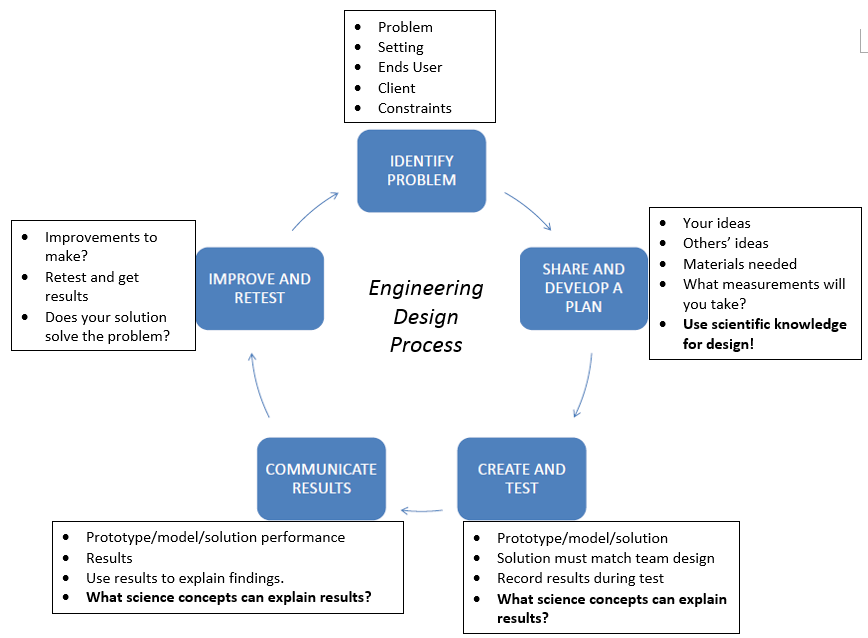 Questions to Consider
What should we assess about children’s science learning? What do we value?

How should we assess children’s science learning?

When should we assess children’s science learning?
Assessment vs Grading
Assessment drives student learning and provides feedback for both students and the teacher 
*Determine what they have or have not learned (knowledge-based)
*Determine what they can or cannot do (performance-based)
*Determine how we will teach (instruction-based)
3 Types of Assessment in Engineering Design
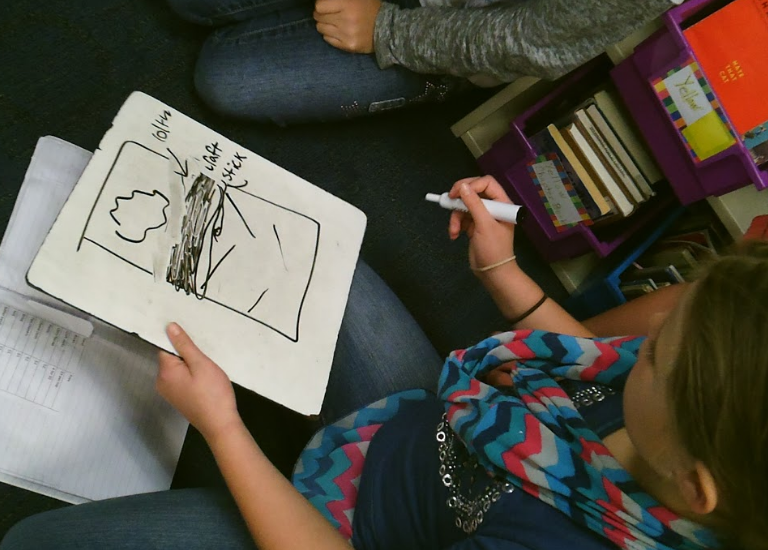 Hearing students’ thoughts and ideas
Seeing what students have done
Observing how students use evidence to provide an explanation
*Assessment is standards-based  
“Assessment--not grading--is the heart of instruction.” (Beers & Probst, Notice and Note)
Hearing their thoughts
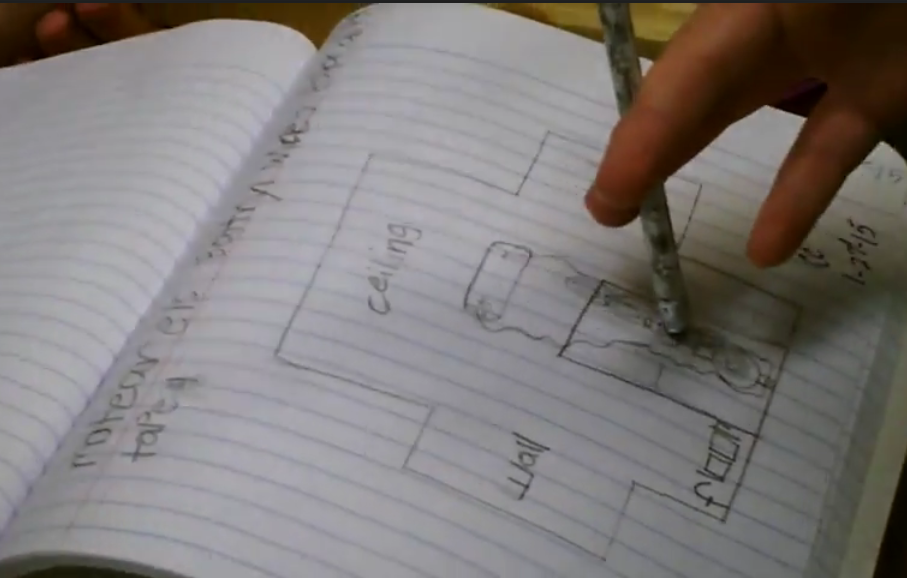 -Before building a prototype (individual and team designs)
-While building a prototype (group chatter)
-Planning to present the prototype (written paragraph and discussion as a group)
-During presentation of prototype (students present their prototype and use science concepts to explain how it works)
How to assess it:
-Clipboard of groups 1-5 scale
-Videotaping 
-Debrief as a class
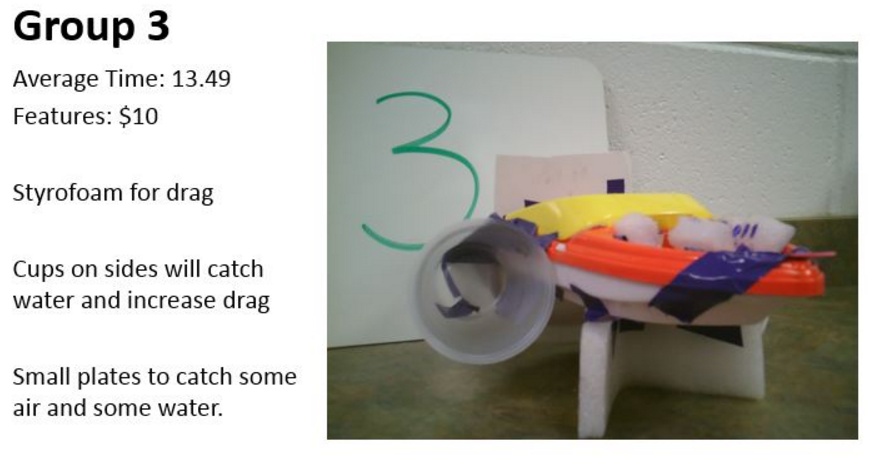 Seeing what they do
-Design notebook (inquiry, conclusions, individual & team design, ideas)
-The prototype performance
*Failure of a prototype does not mean failure in understanding*
-Activity wrap-up
-Redesign
How to assess it
-Walk around the class and observe
-Collect the design notebooks at the end of the unit and use a rubric
-Seek feedback from a consultant (5th/6th?)
Wrap-Up Example- Use Evidence to Provide Explanation
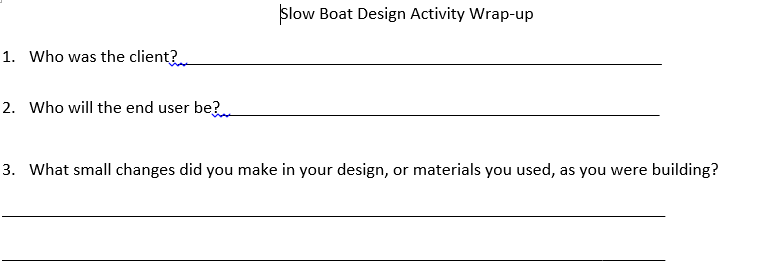 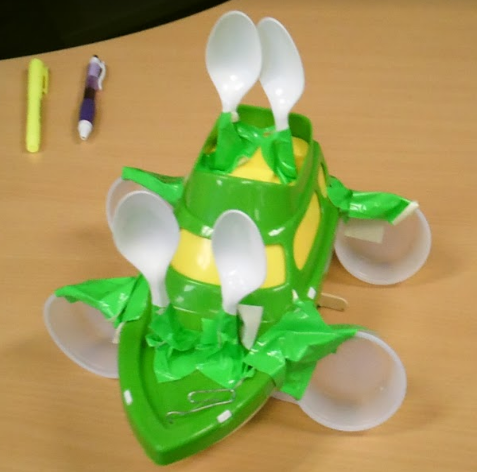 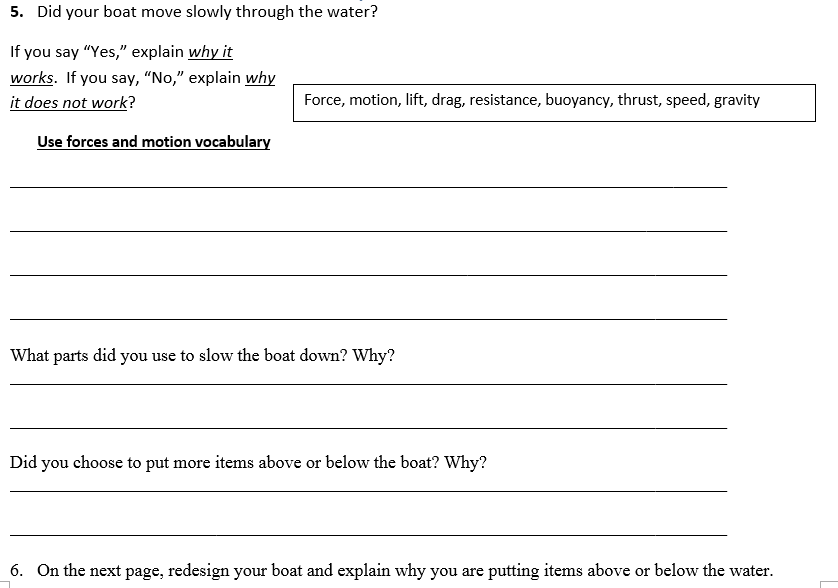 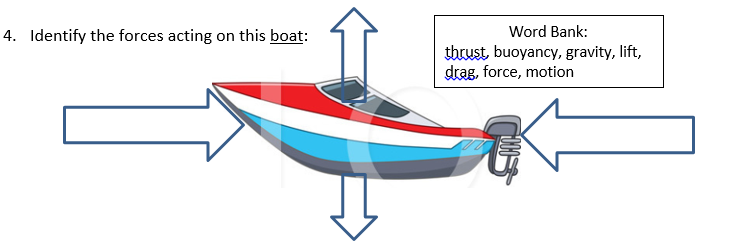 Rubric Example
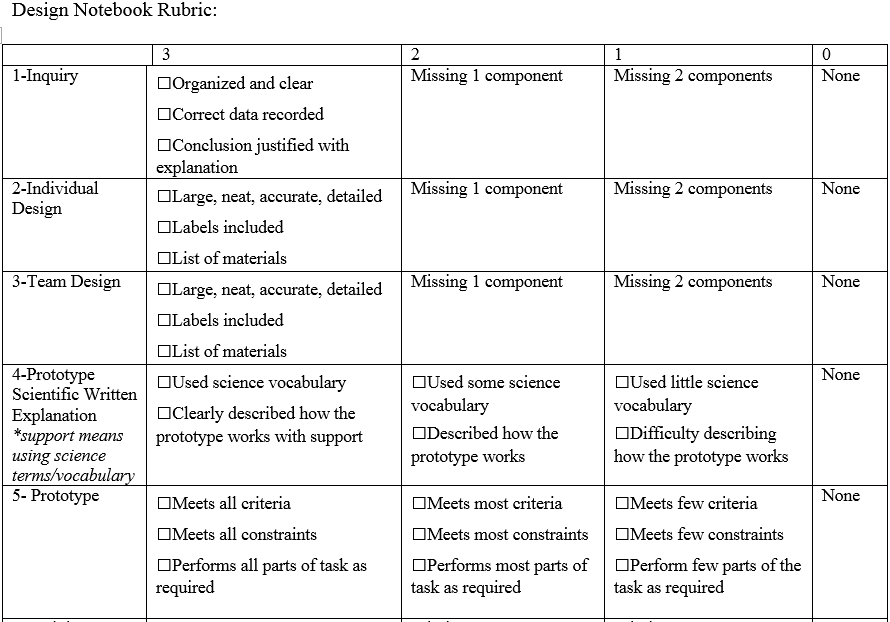 Criteria is the left column
3, 2, 1, 0 are levels of performance
Rubric example continued
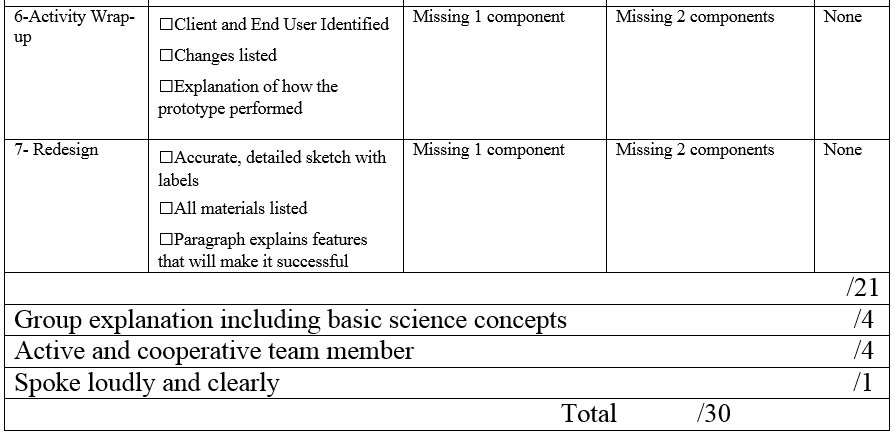 Standards-based assessments
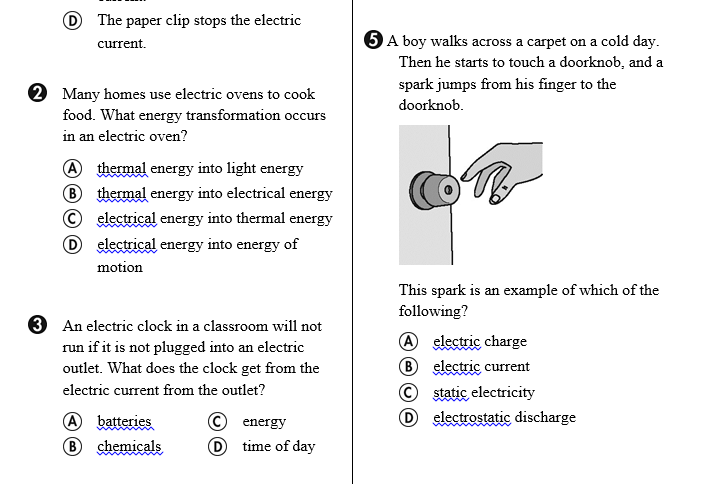 Pre/post tests (3rd and up)
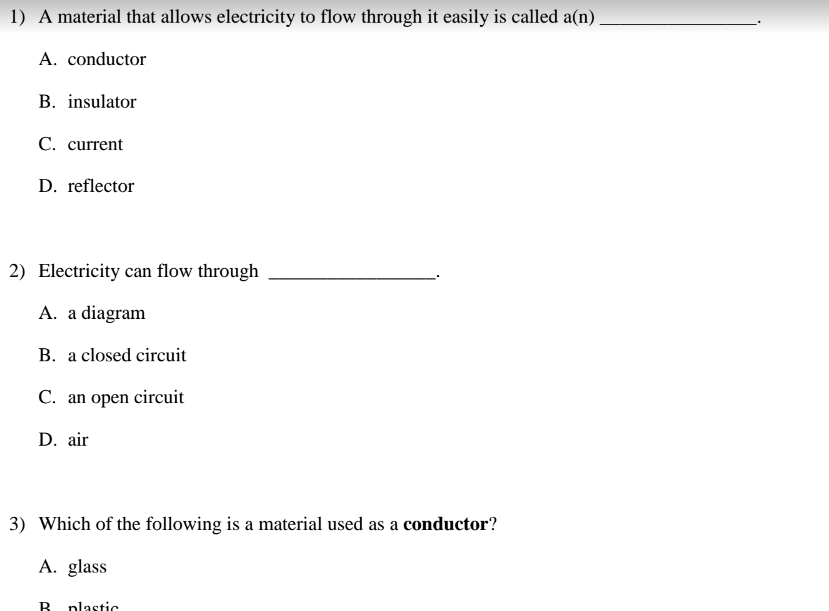 Take a look at a notebook
What challenges did you see potentially existing while grading?
What did you look for while grading?
Other additions in the classroom
Bring in technology
Present in a variety of ways
Discuss and share information in a variety of ways
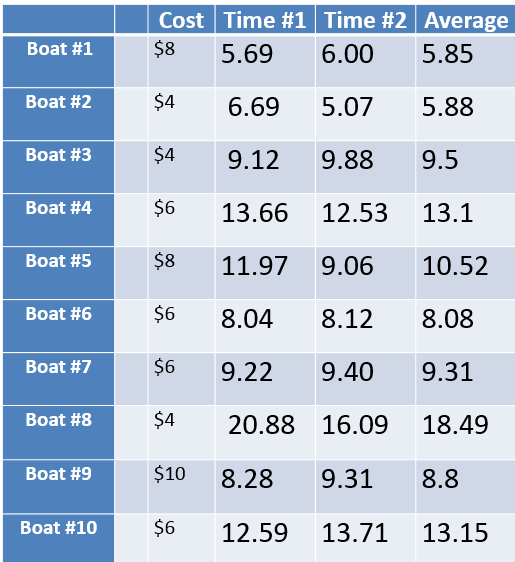 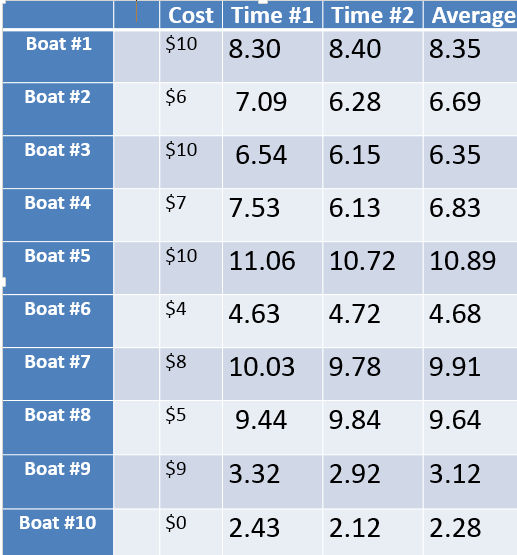 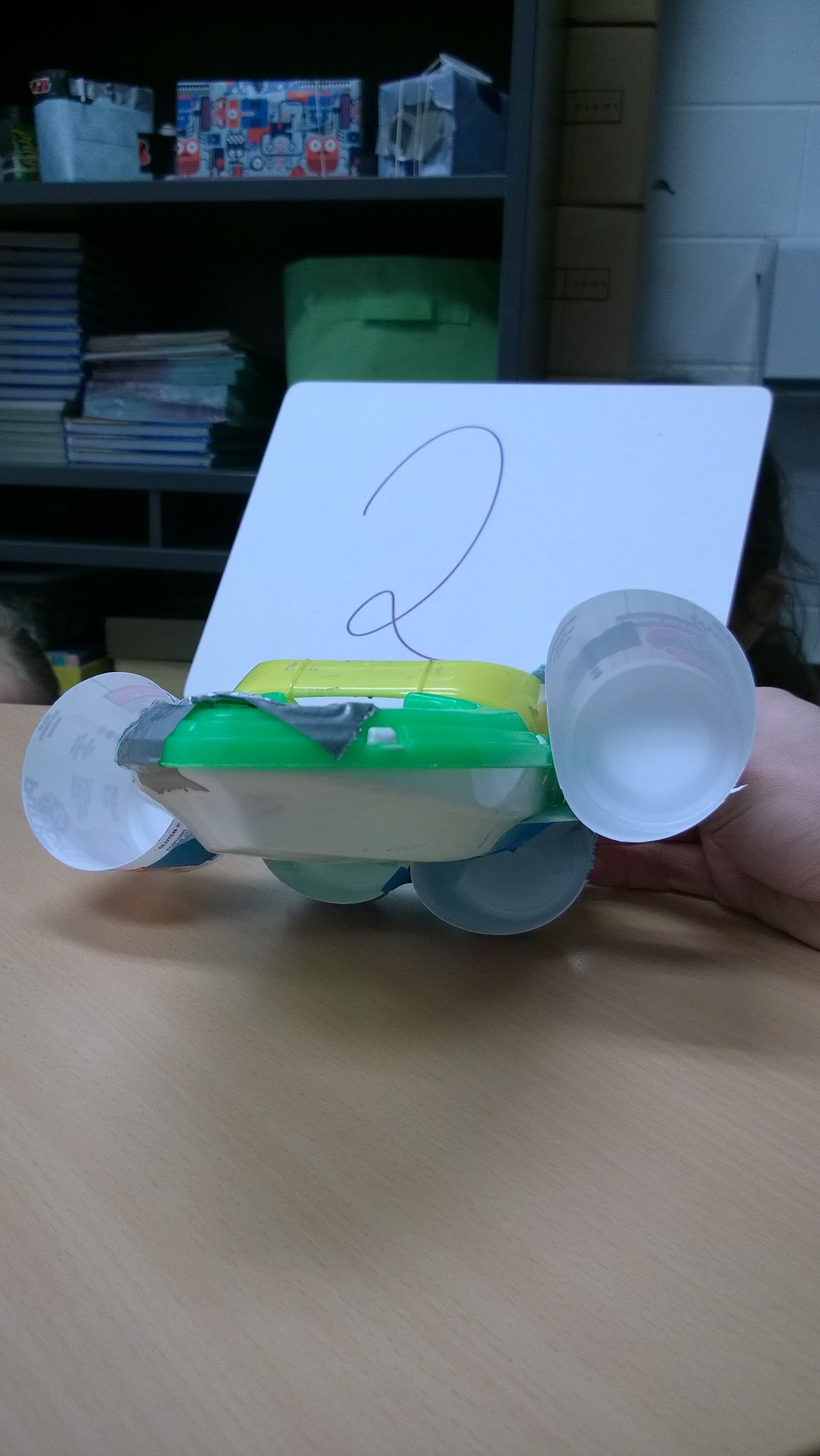 By      Group # 2
Features:  Yogurt cup,Duck Tape.The yogurt cups on the sides  are there because when the boat starts  they will fill up with water and slow the boat down. The cups on the bottom are there because they can catch more water.the end
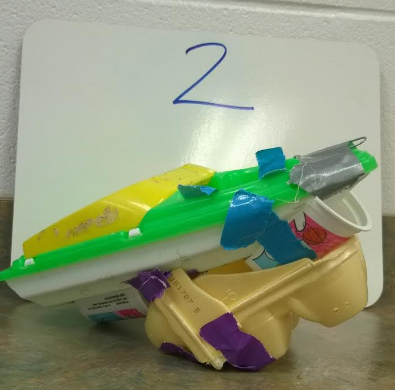 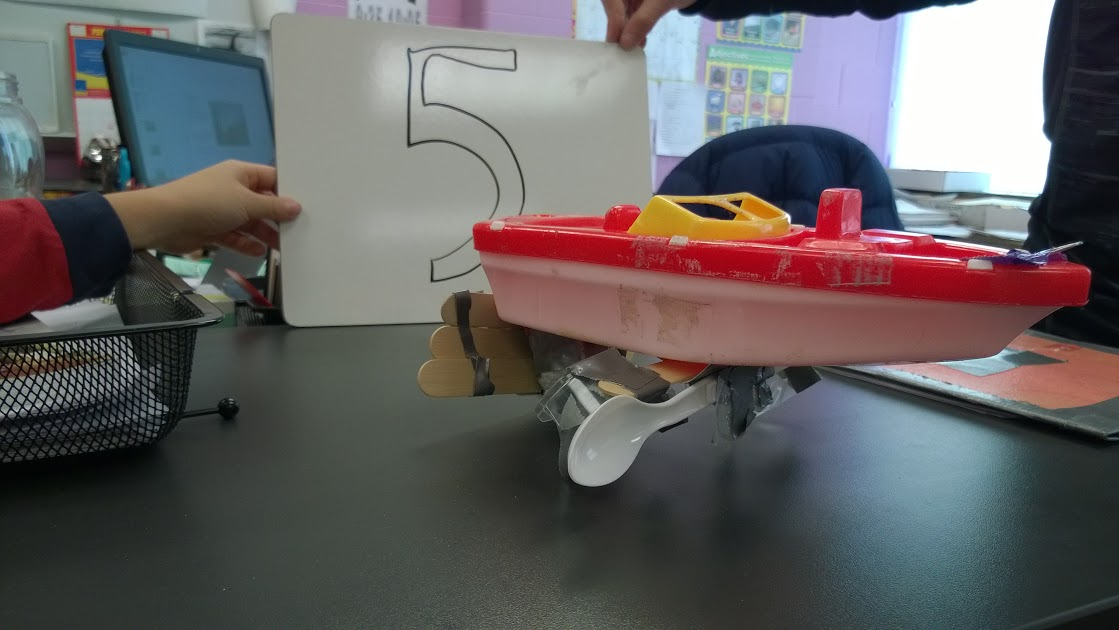 Group #5
Features:the spoons stop the water from escaping from the sides.
The small cup stops the water from running freely.
The popsicle sticks stop more water from coming through.
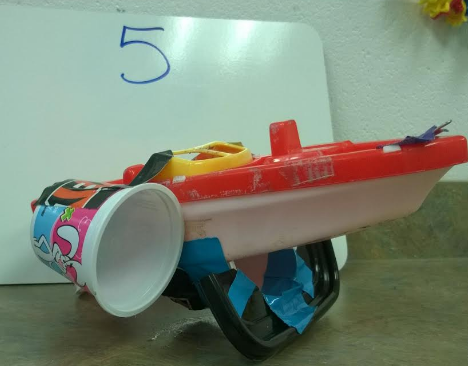 Team Design
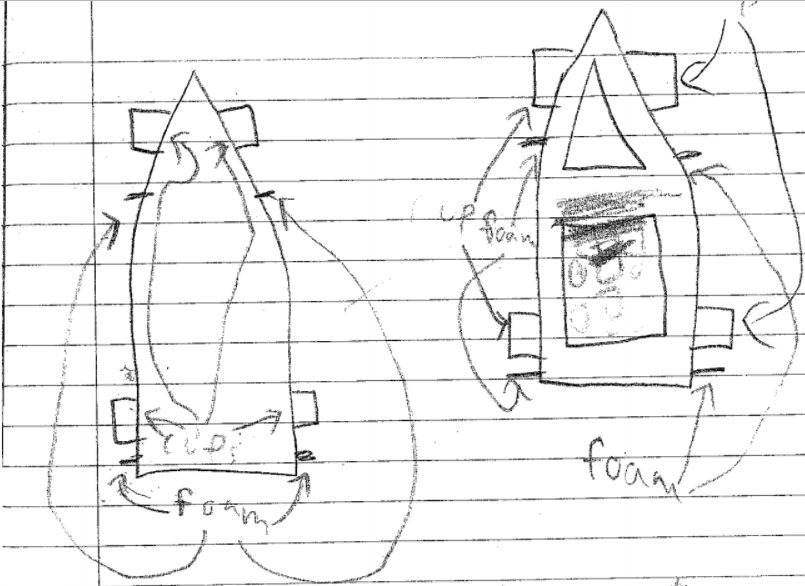 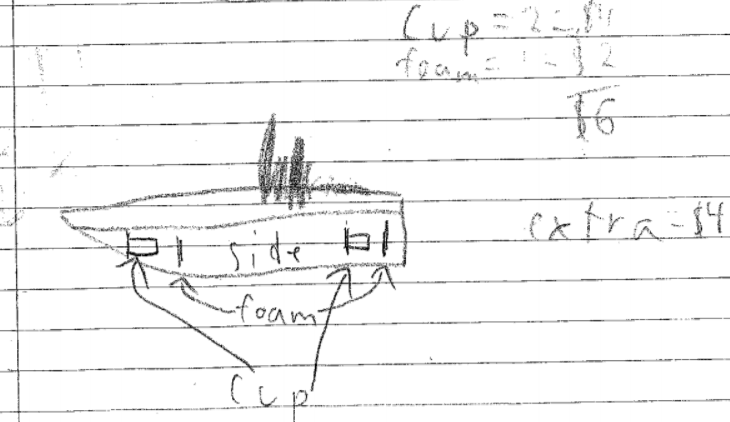 Wrap-up
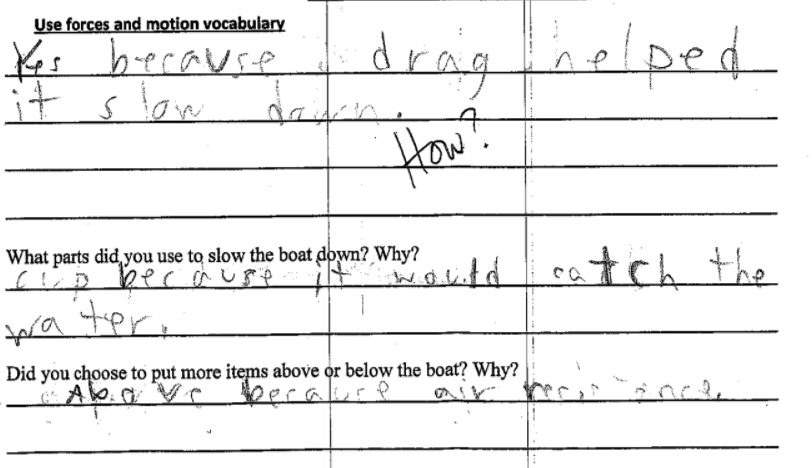 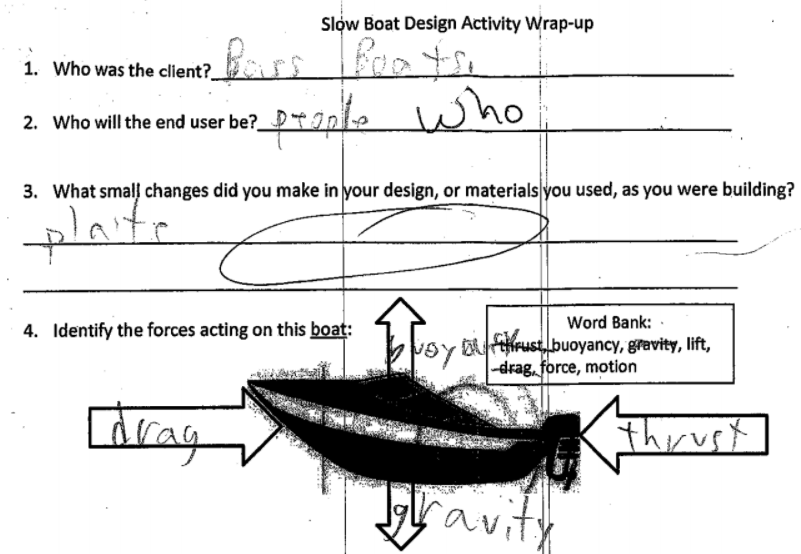 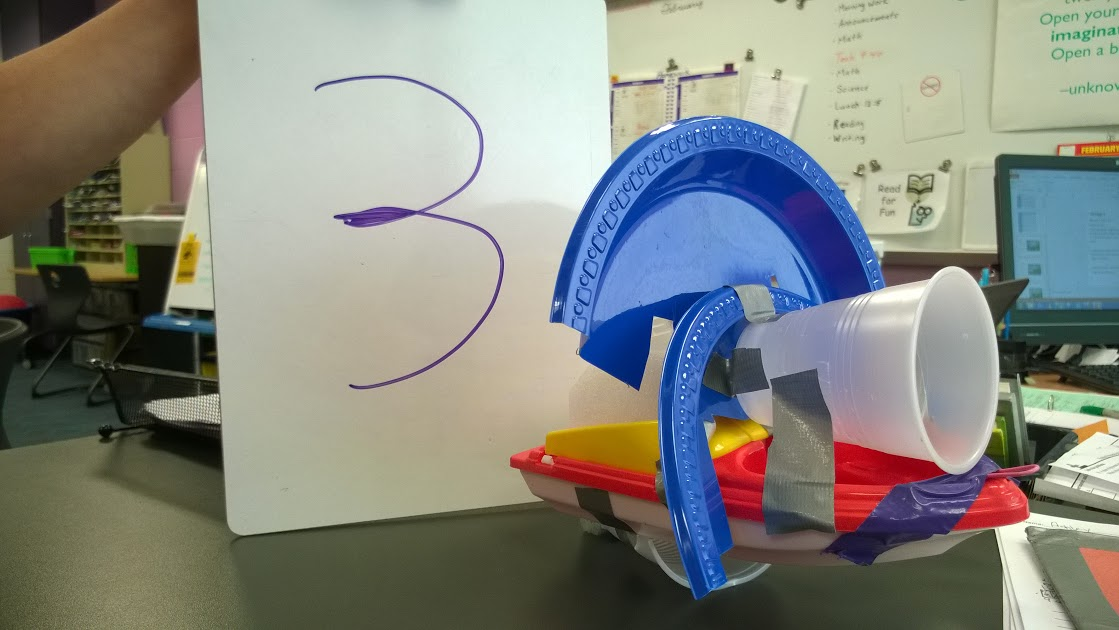 Group #3
Features: air resistance, water resistance, shade,foam.
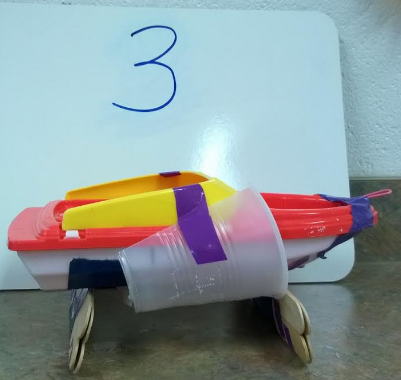 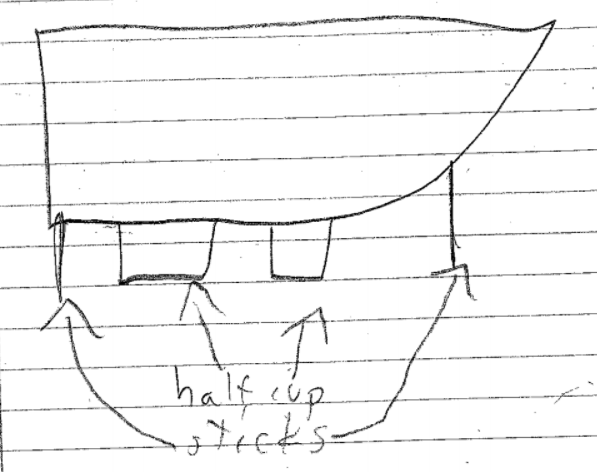 Redesign
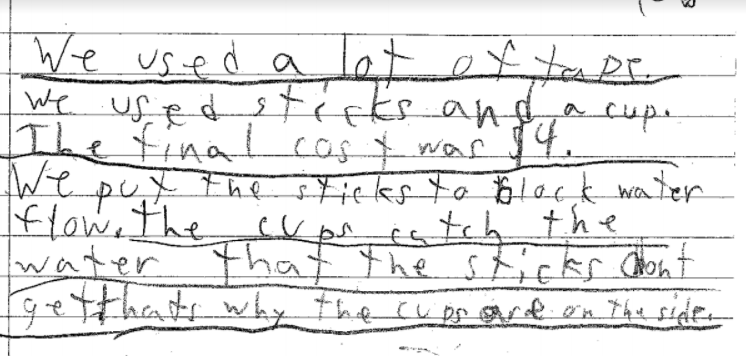 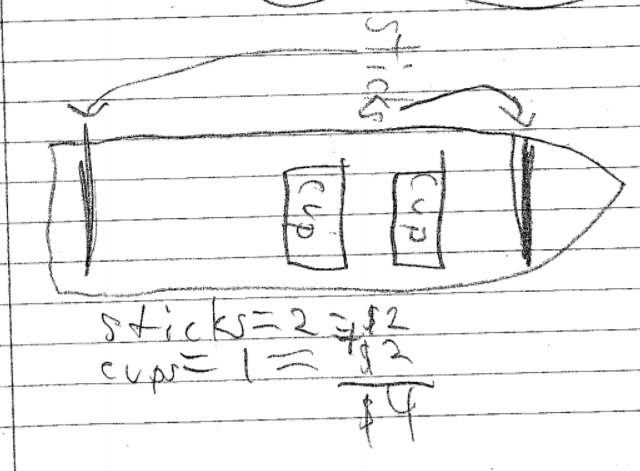 More than just a notebook for a grade
You get a lot of valuable data from the notebook, but you should also prompt students for more at a variety of points to scaffold. You will see more understanding from students when seeing/hearing their thought processes!
Get all of the presentation here
https://sites.google.com/tsc.k12.in.us/assessdesign/home